Barrier Islands
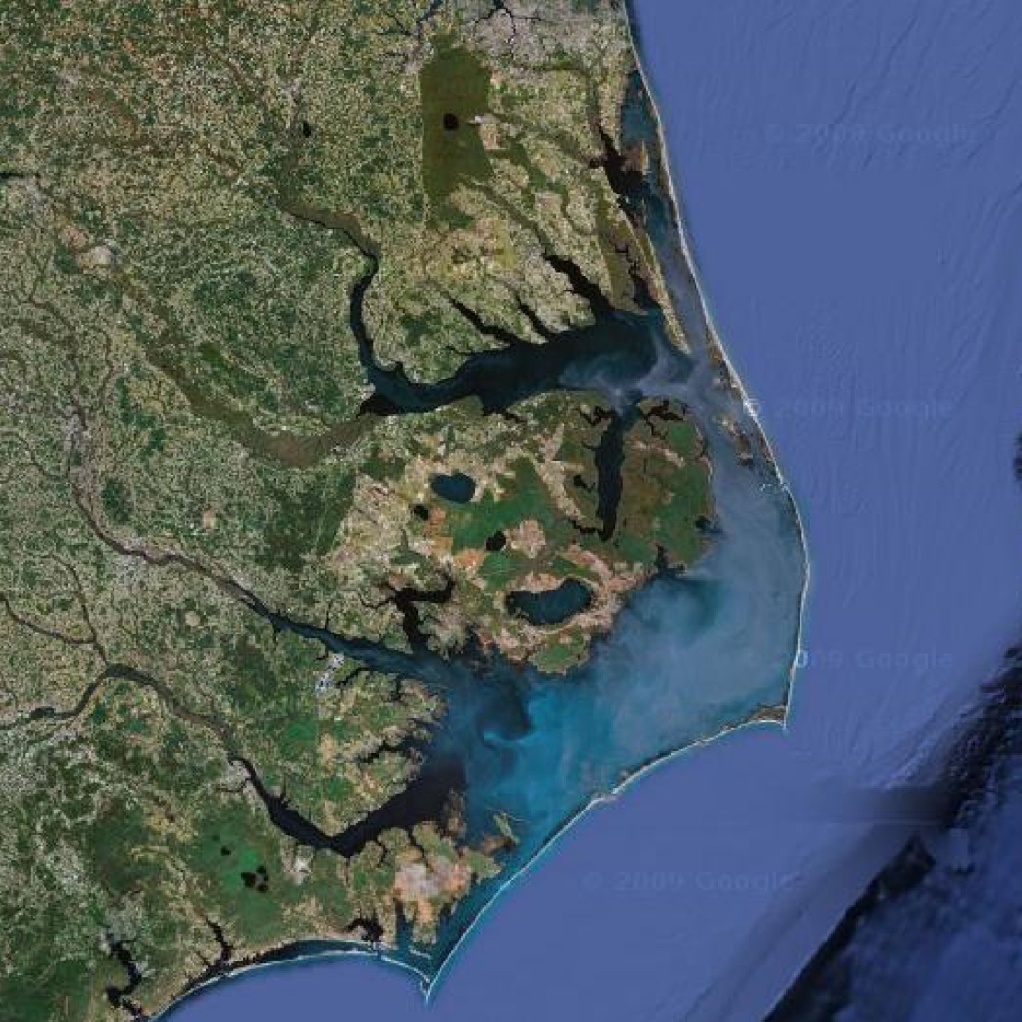 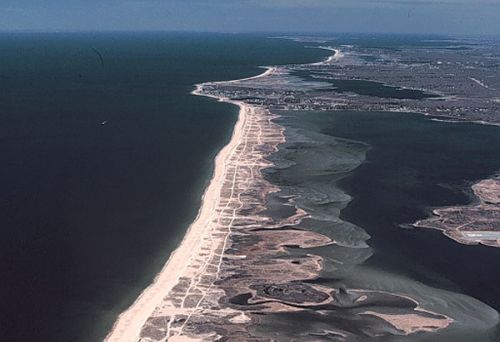 [Speaker Notes: …]
Complex sedimentary systems with a variety of subenvironments
	Beach and shoreface
	Lagoon and/or tidal flat
	Tidal inlet and tidal deltas
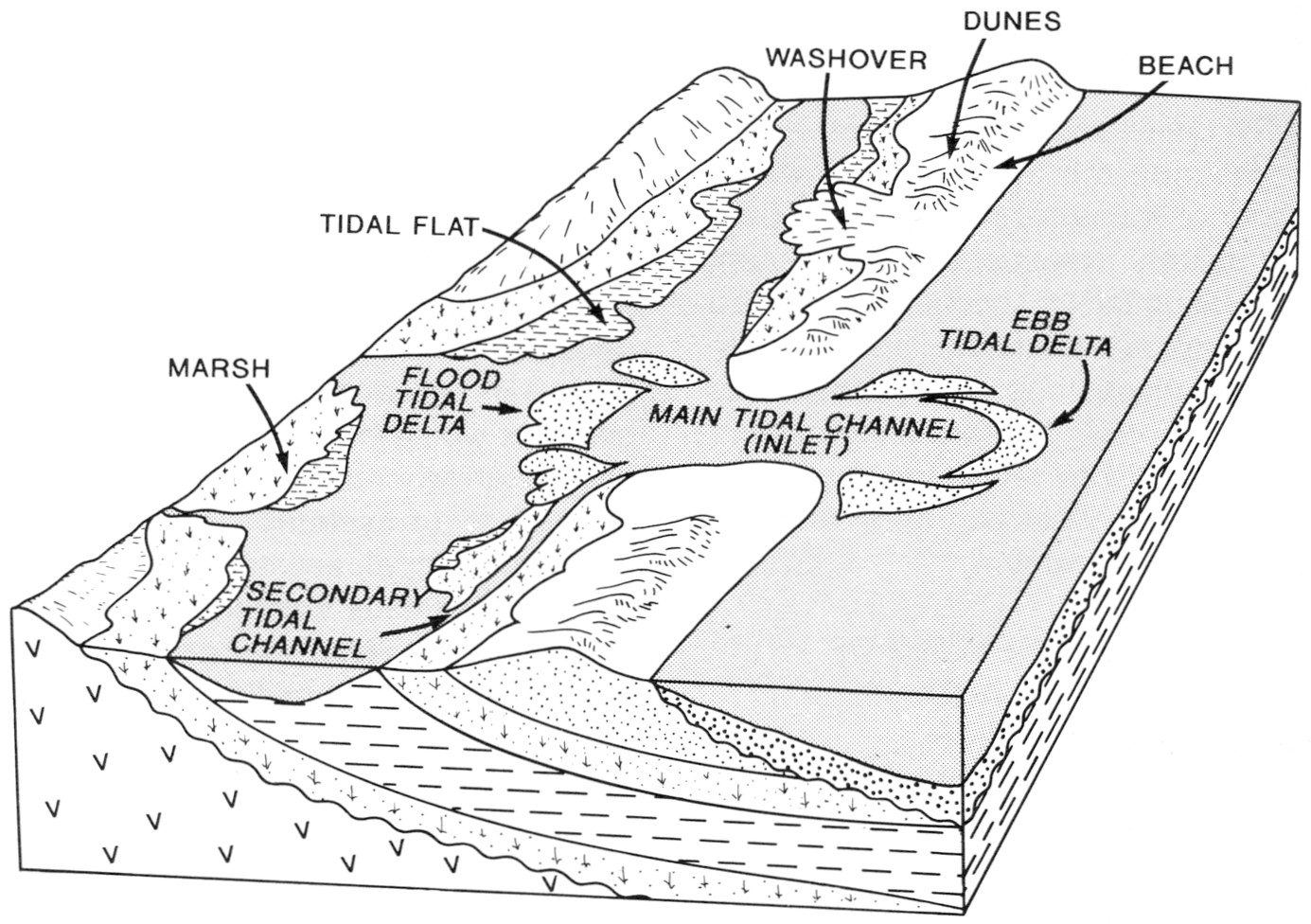 [Speaker Notes: …]
Development and morphology of barrier islands depends on coastal gradient (usually form on shallow slopes) and tidal range/wave energy
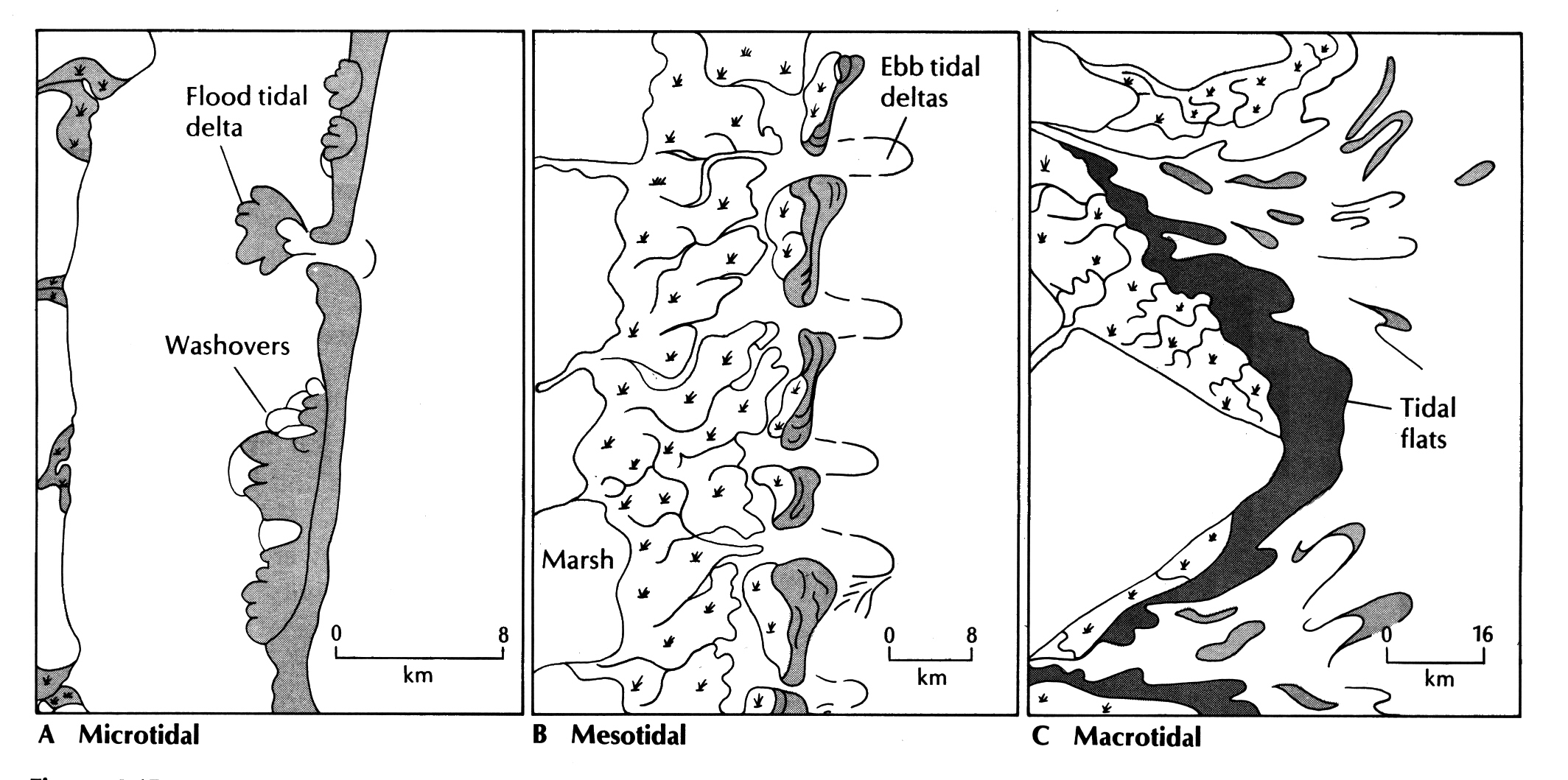 Tidal Range
<2 m
2-4 m
>4 m
[Speaker Notes: …]
Microtidal, wave-dominated barrier islands, Texas
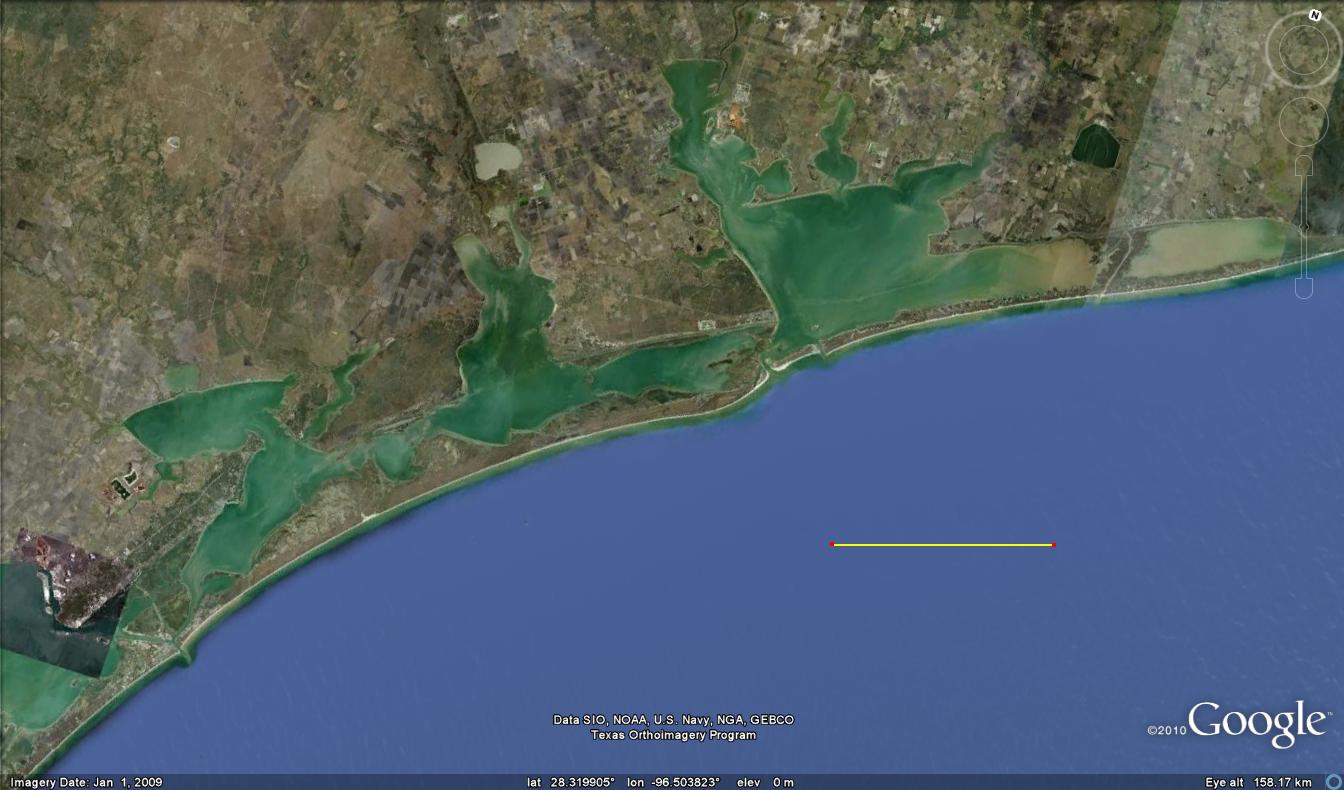 Back-Barrier Lagoon
Barrier Island
Tidal Inlet
30 km
Tidal Inlet
[Speaker Notes: …]
Mesotidal, tide-dominated barrier islands (Savannah, GA)
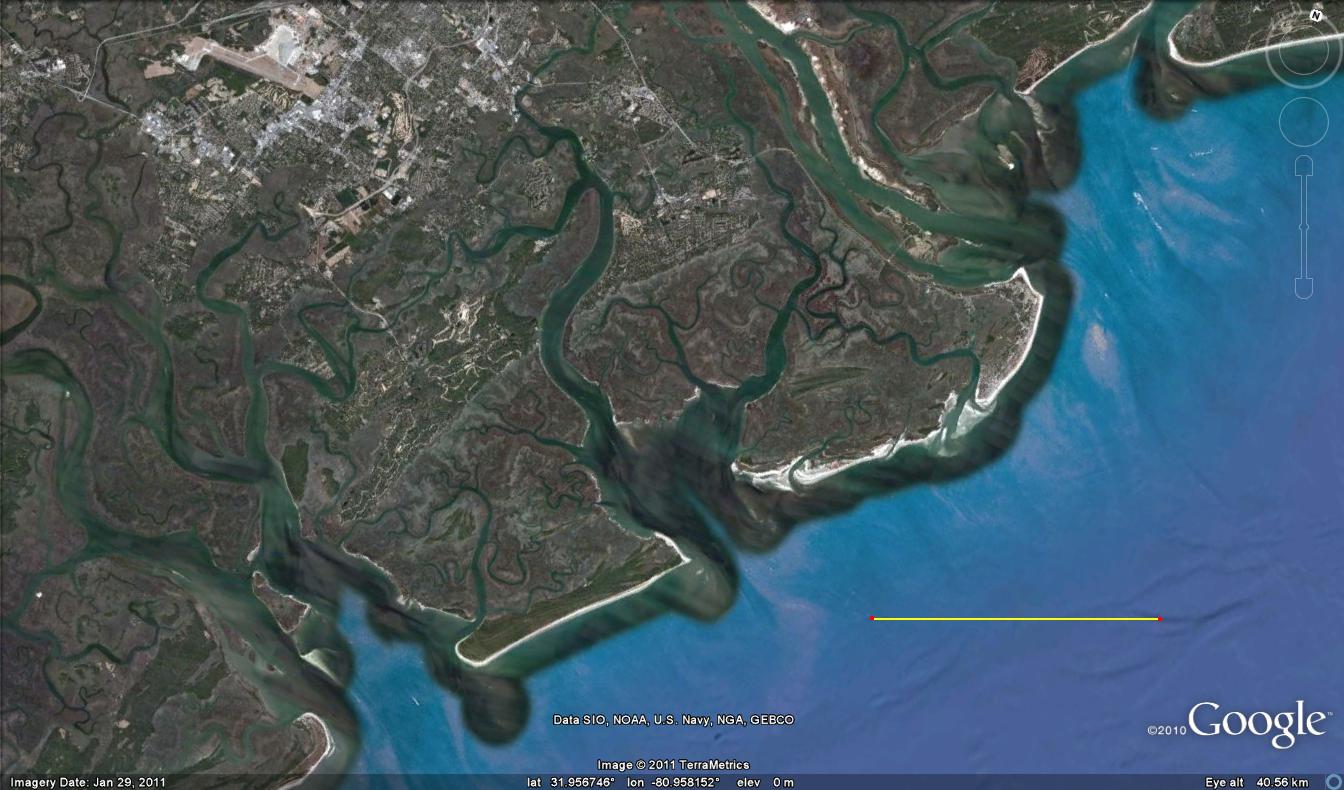 Back-Barrier Tidal Flat
Barrier Island
10 km
Barrier Island
[Speaker Notes: …]
Meso- to macrotidal barrier islands (Brazil)
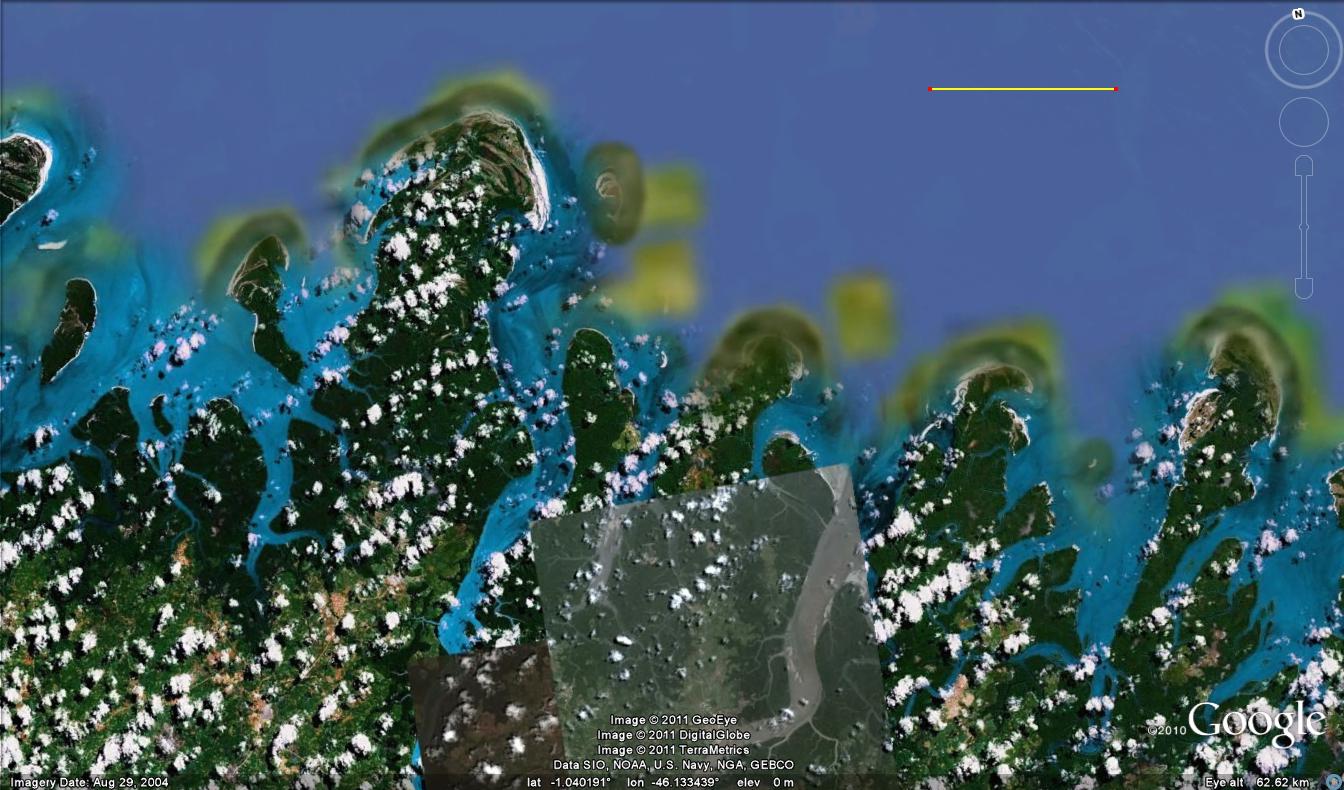 10 km
Barrier Island
Back-Barrier Mangrove Swamp
[Speaker Notes: …]
Prograding barrier islands, Gulf of Carpentaria (Australia)
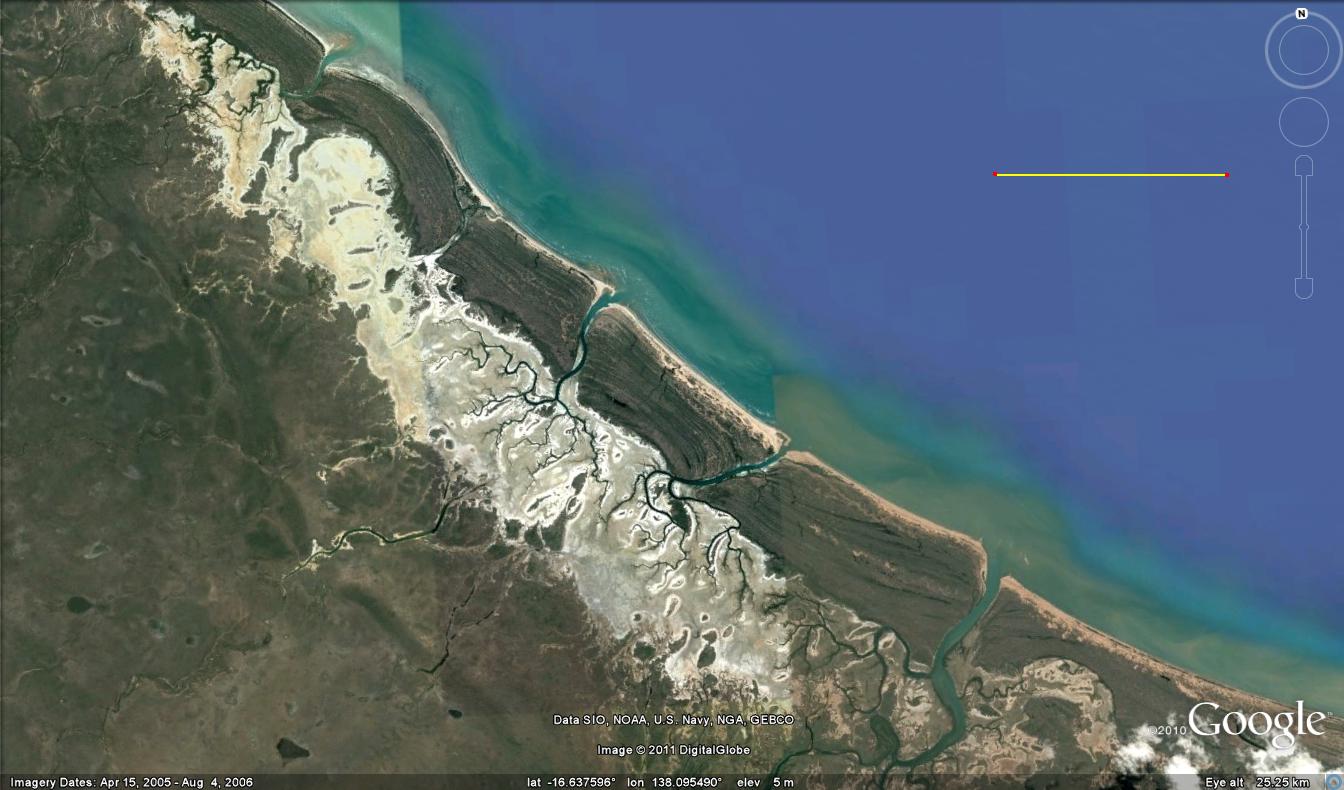 5 km
Prograding Barrier Island
Arid Back-Barrier Tidal Flat
[Speaker Notes: …]
Microtidal barriers are rarely overtopped by high tides, so tidal channels rare; dominance by wave processes (washover lobes and flood tidal deltas) instead
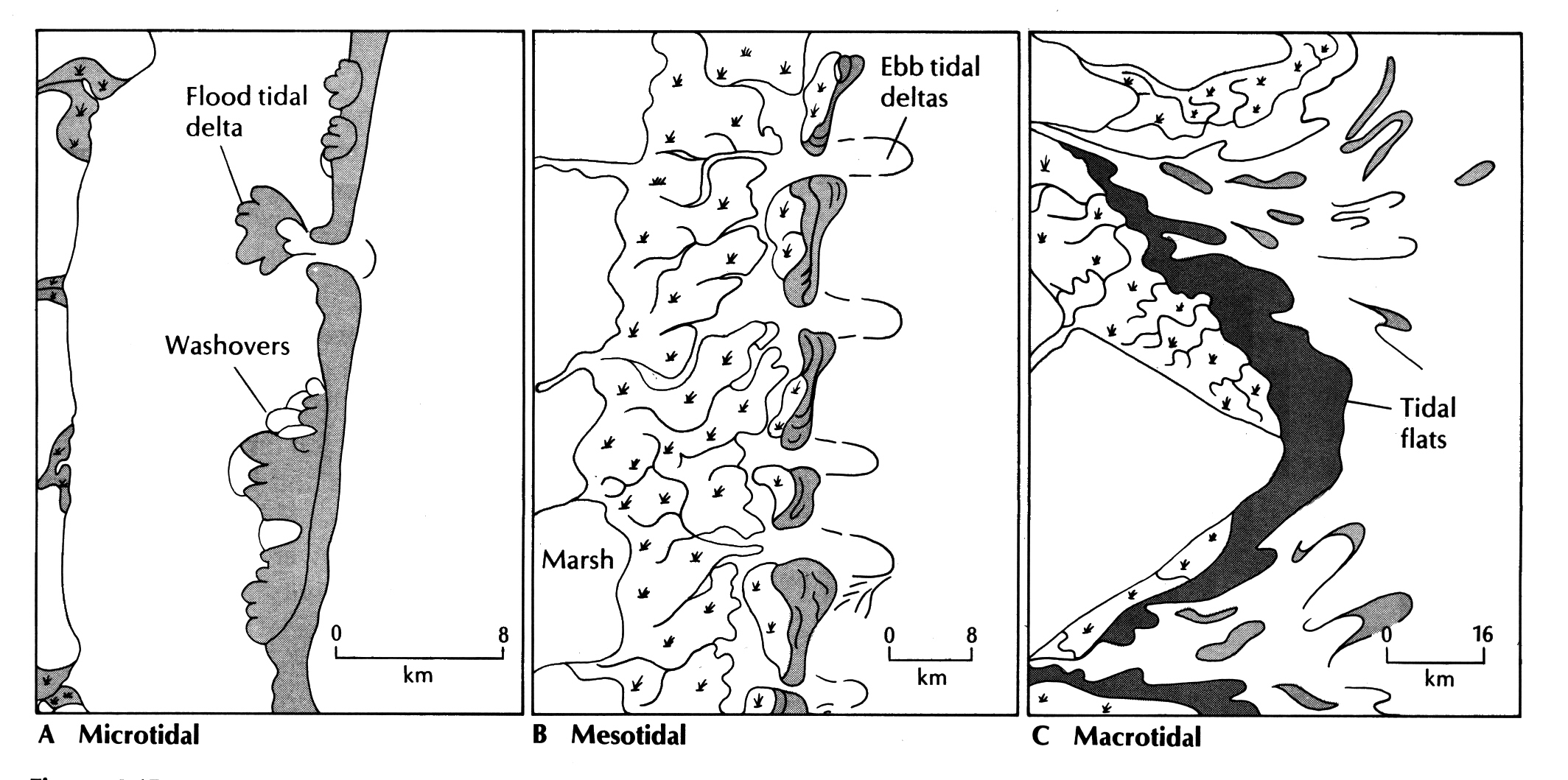 Tidal Range
<2 m
2-4 m
>4 m
[Speaker Notes: …]
Washover fans are common constituents of microtidal, storm-influenced barriers
Form by storm surge deposition of sand in the back-barrier or lagoon
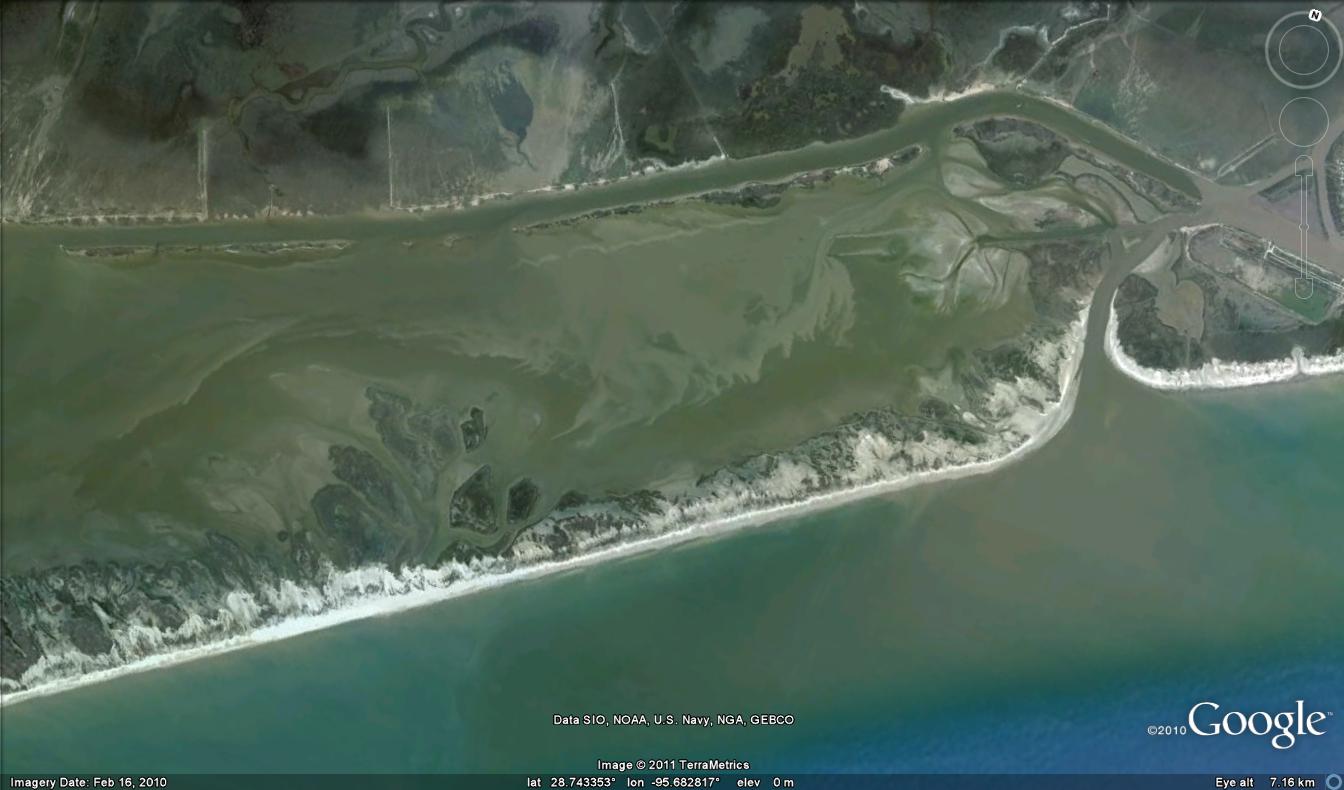 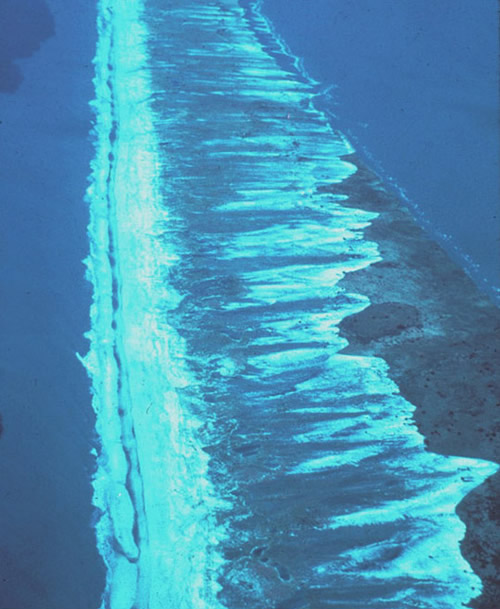 [Speaker Notes: …]
Mesotidal barriers are more frequently overtopped by high tides; have more numerous tidal inlets and dominance by tidal currents
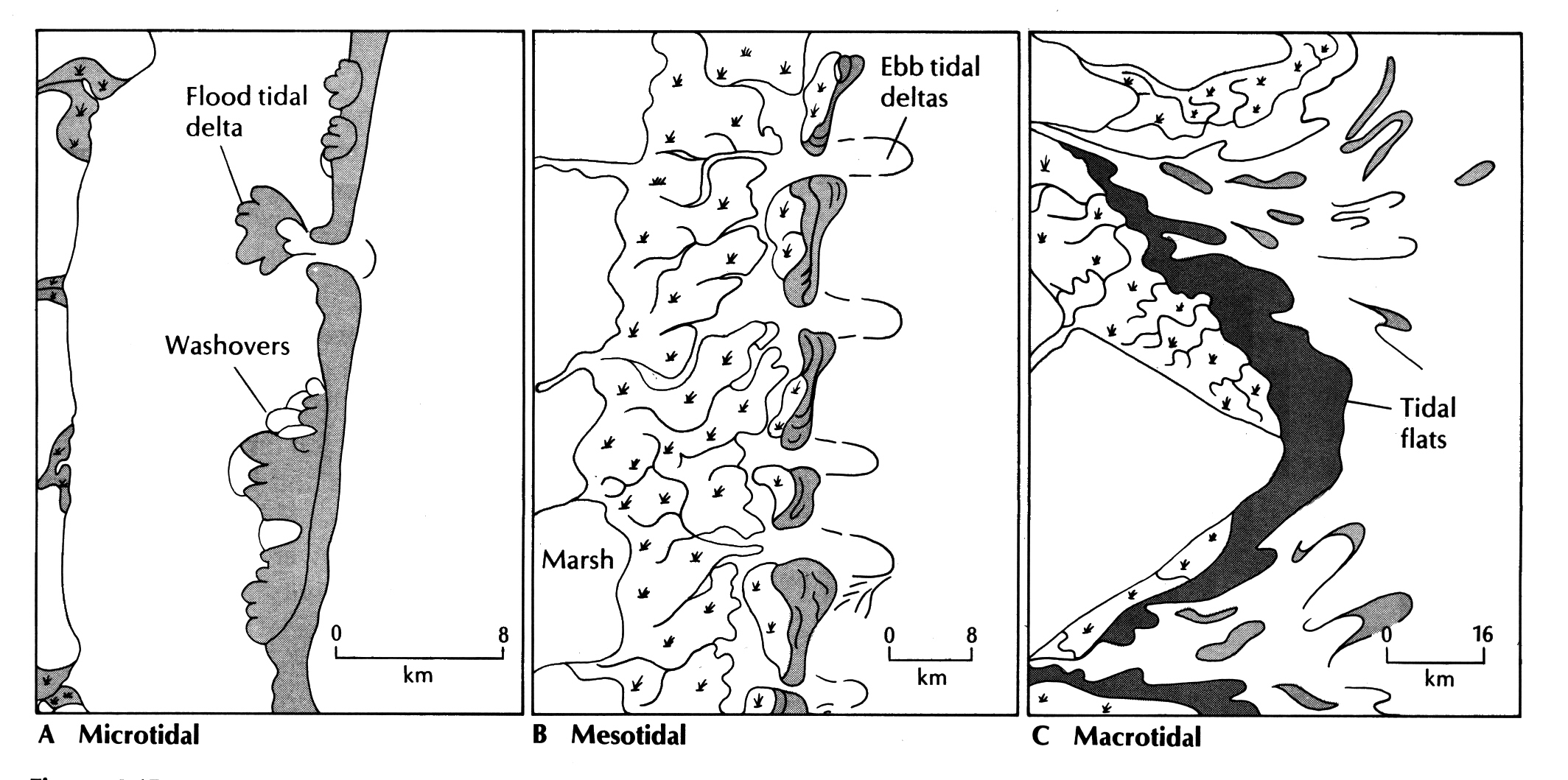 Tidal Range
<2 m
2-4 m
>4 m
[Speaker Notes: …]
Tidal deltas and inlet are present in all barrier islands but more numerous (and more important in rock record) as tidal range increases
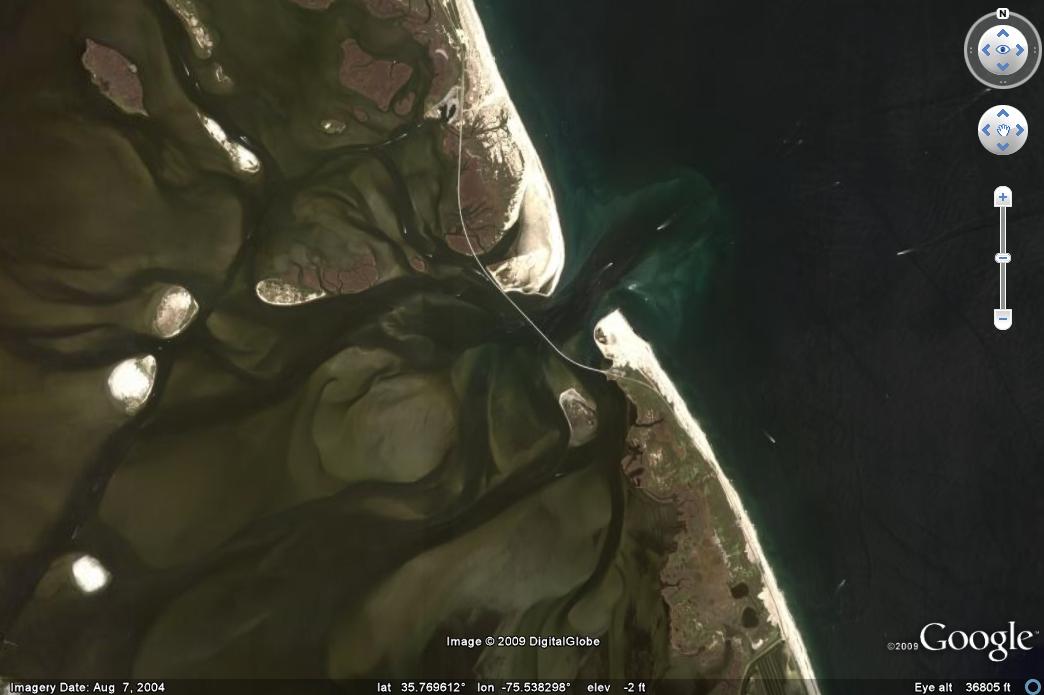 Ebb tidal delta
Flood tidal delta
Migrating tidal inlet
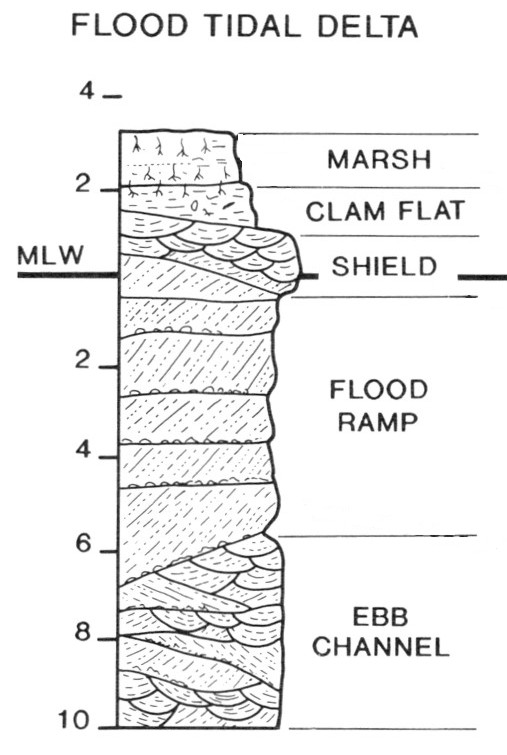 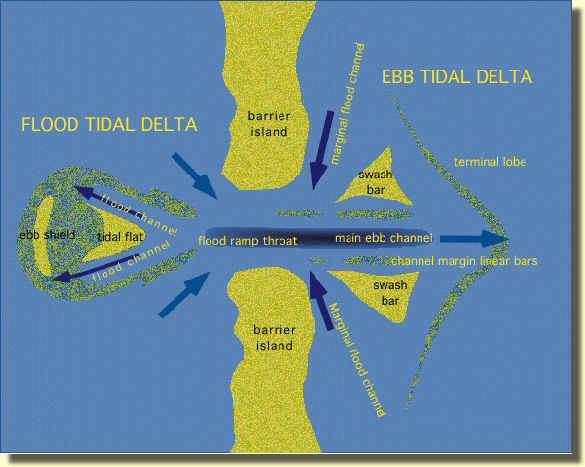 Tidal inlet
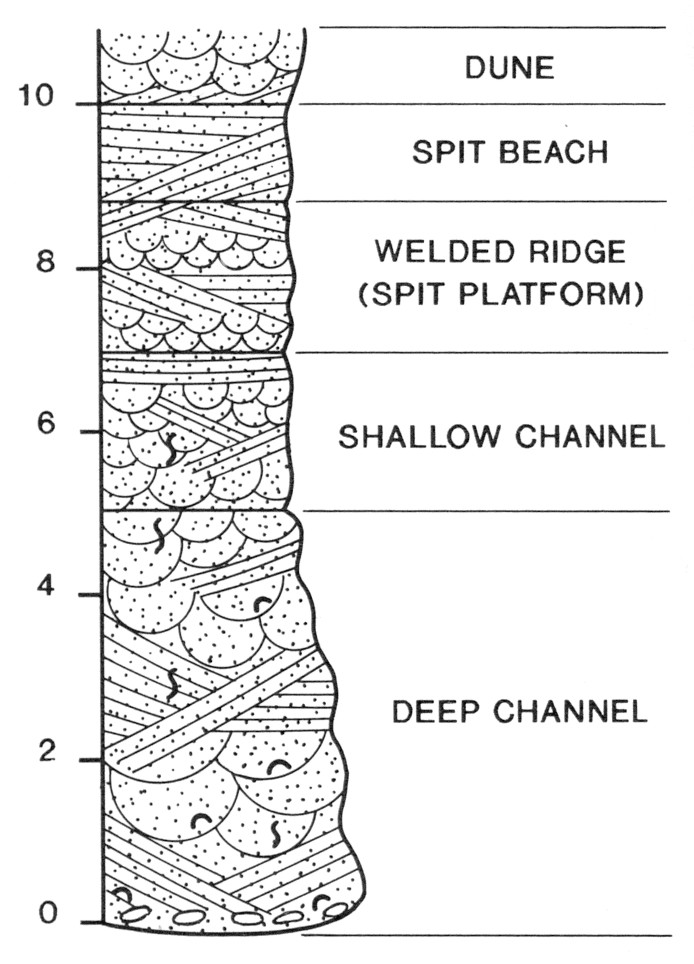 Tidal inlet
Incoming (flood) current fastest on margins
Outgoing (ebb) current fastest in channel base
Rapid lateral migration due to erosion and longshore sediment drift
Deep channels, slow lateral migration
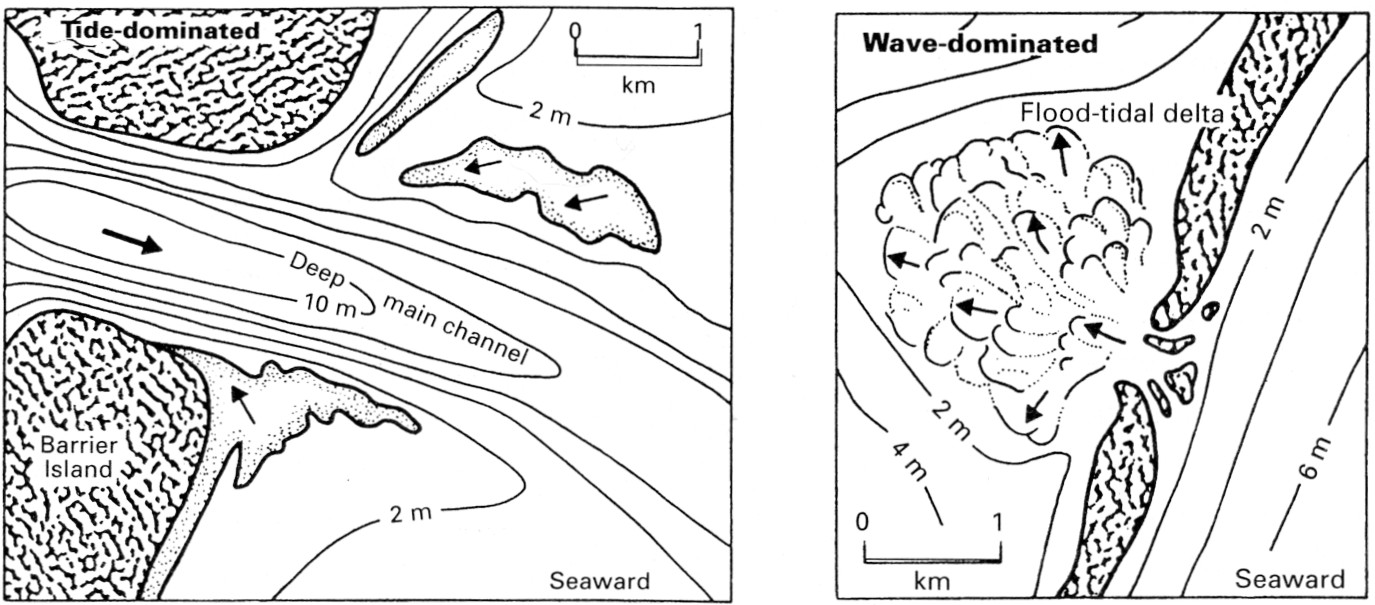 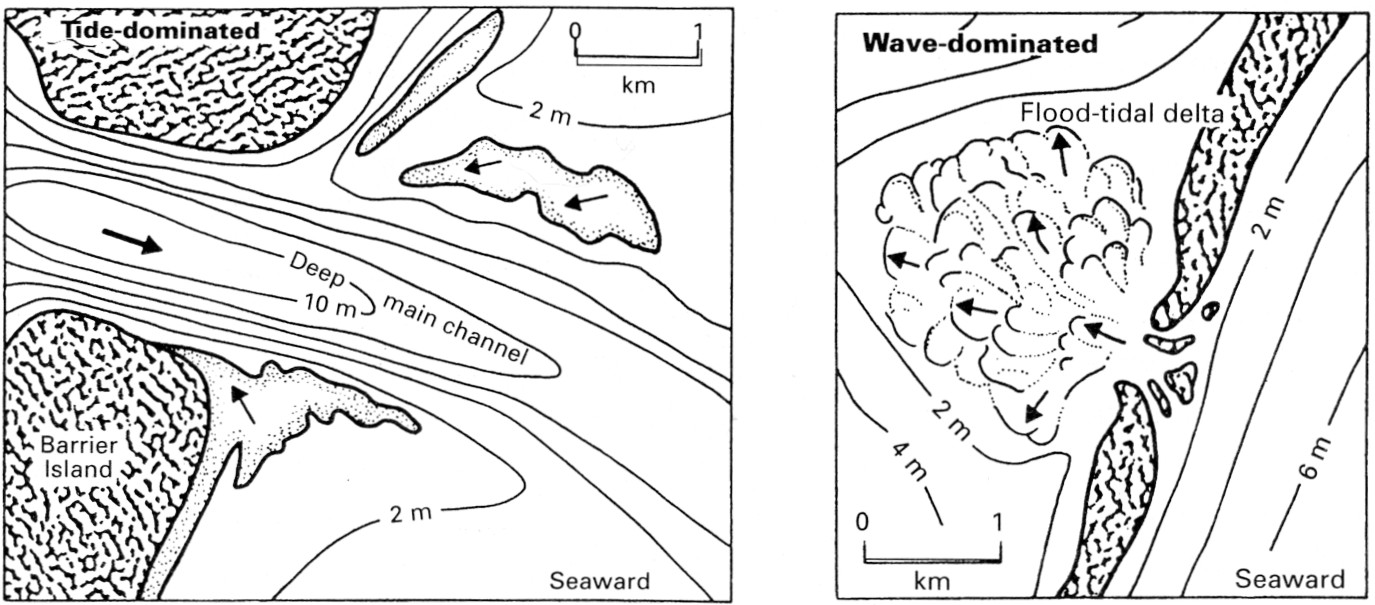 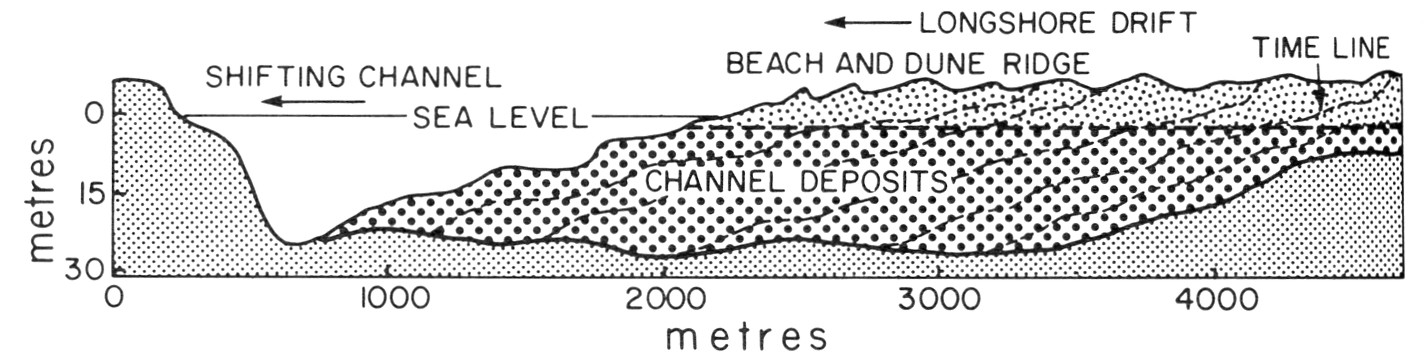 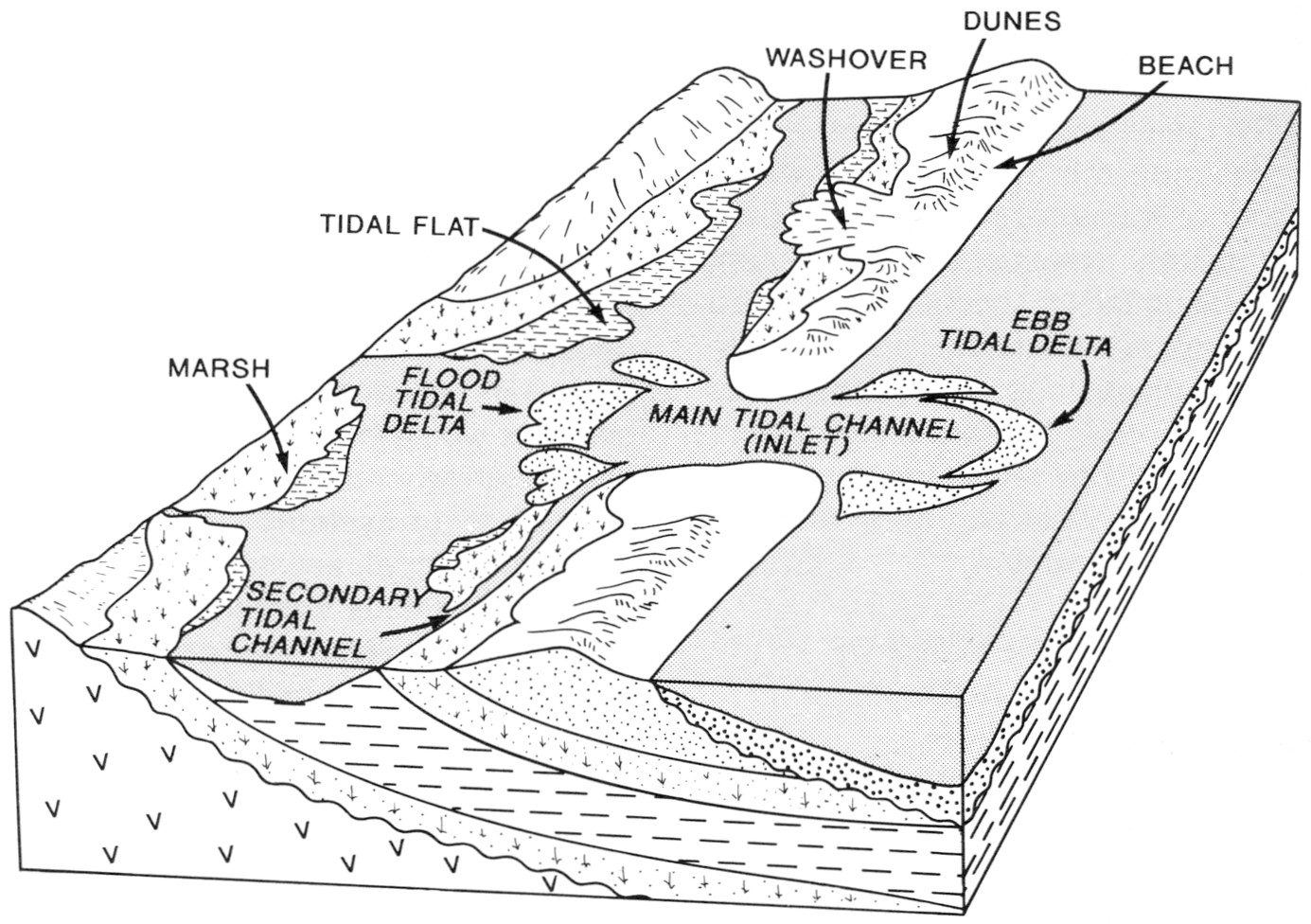 Tidal inlet ravinement may erode flood tidal delta and lagoon sediments
In retrograding barrier islands, shoreface wave ravinement surface typically removes beach and dune facies
[Speaker Notes: …]
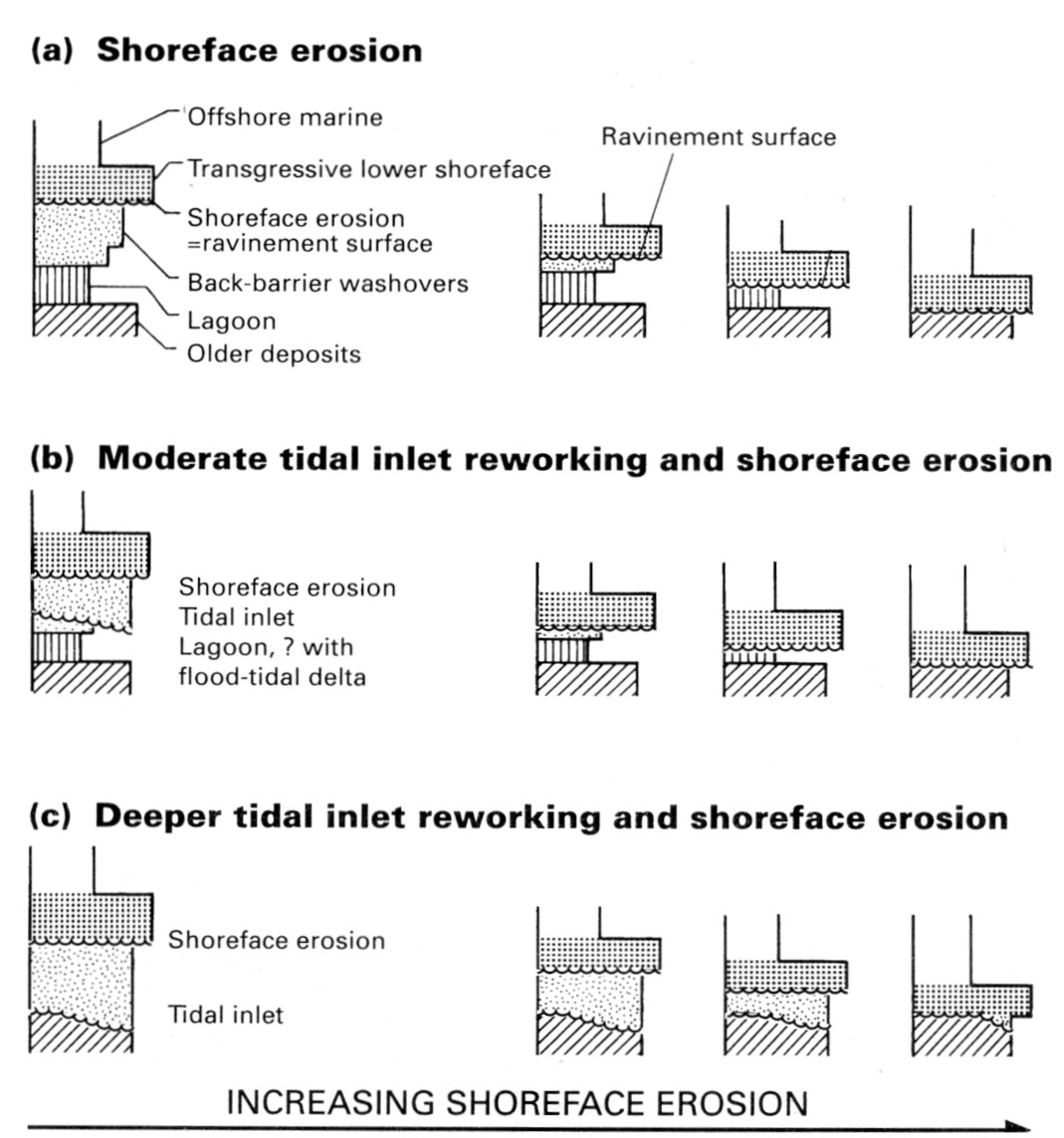 A ravinement surface can be a sequence stratigraphic surface (Transgressive Ravinement Surface) if it separates systems tracts
Ravinement surfaces can occur within systems tracts (TST below, TST above) and are called “within-trend” wave or tidal ravinement surfaces